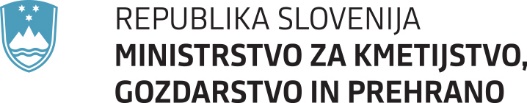 Neposredna plačila za izvajanje Strateškega načrta SKP 2023-2027 za Slovenijo
Sheme za podnebje in okolje
Usposabljanje JSKS, 23.1. 2024


Meta Valek
Sektor za trajnostno kmetijstvo, 
MKGP
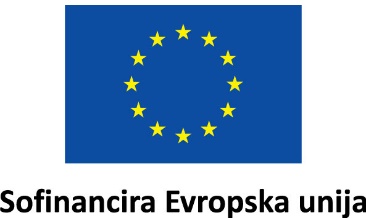 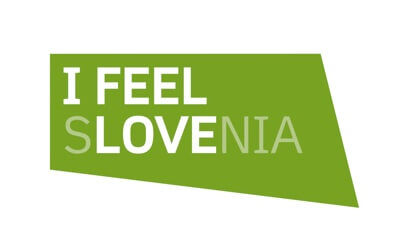 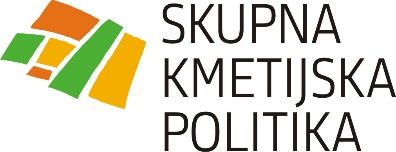 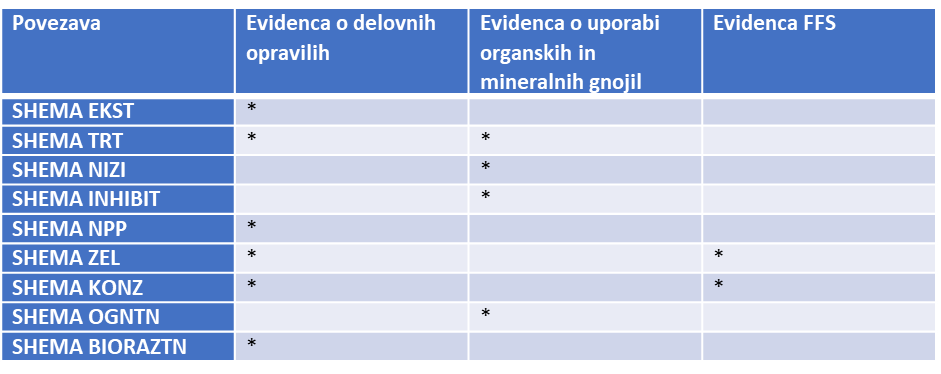 SOPO  - evidence NOVO 2024
Primer :

LINK: „Shema Tradicionalna raba travinja“ 
S klikom se bosta nosilcu pojavili dve evidenci:
- evidenca o delovnih opravilih za shemo tradicionalna raba travinja  (zaradi spravila travinja, jesenske paše, itd)
evidenca o uporabi organskih in mineralnih gnojil (zaradi omejitve uporabe le dušikovih mineralnih gnojil in zaradi omejitve največ 40 kg N na ha na leto iz organskih gnojil)
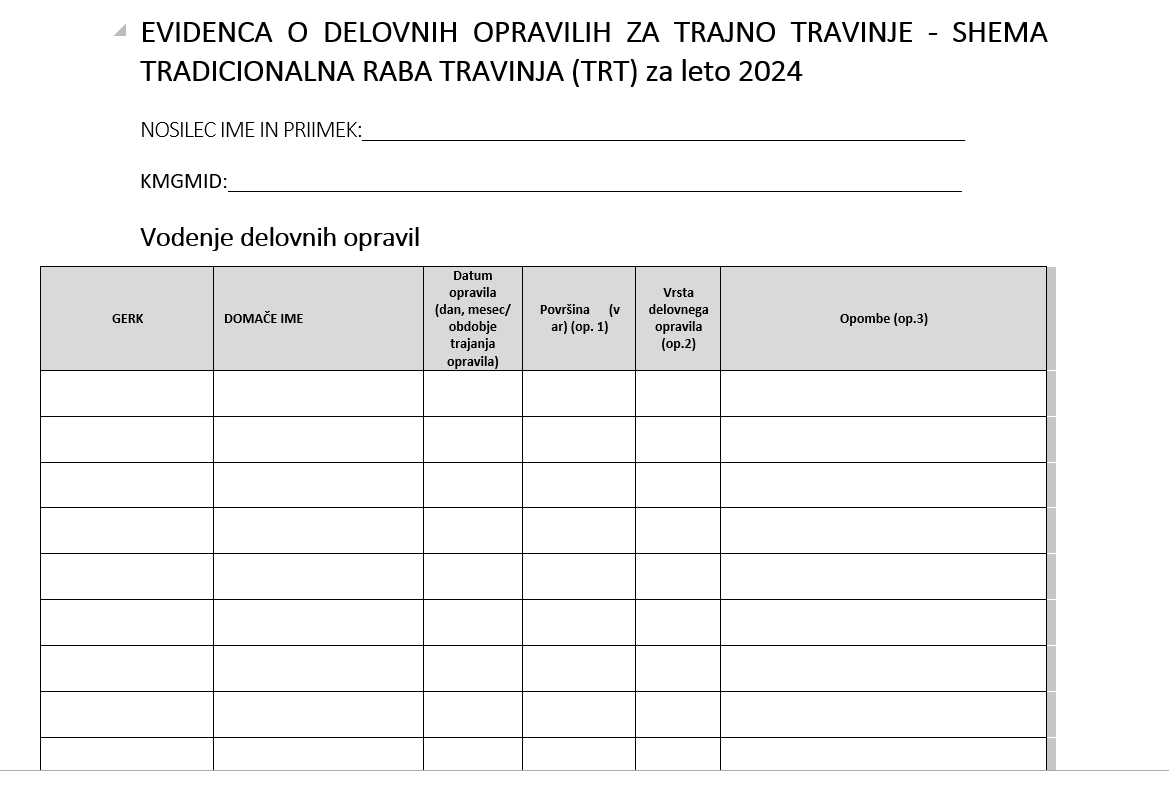 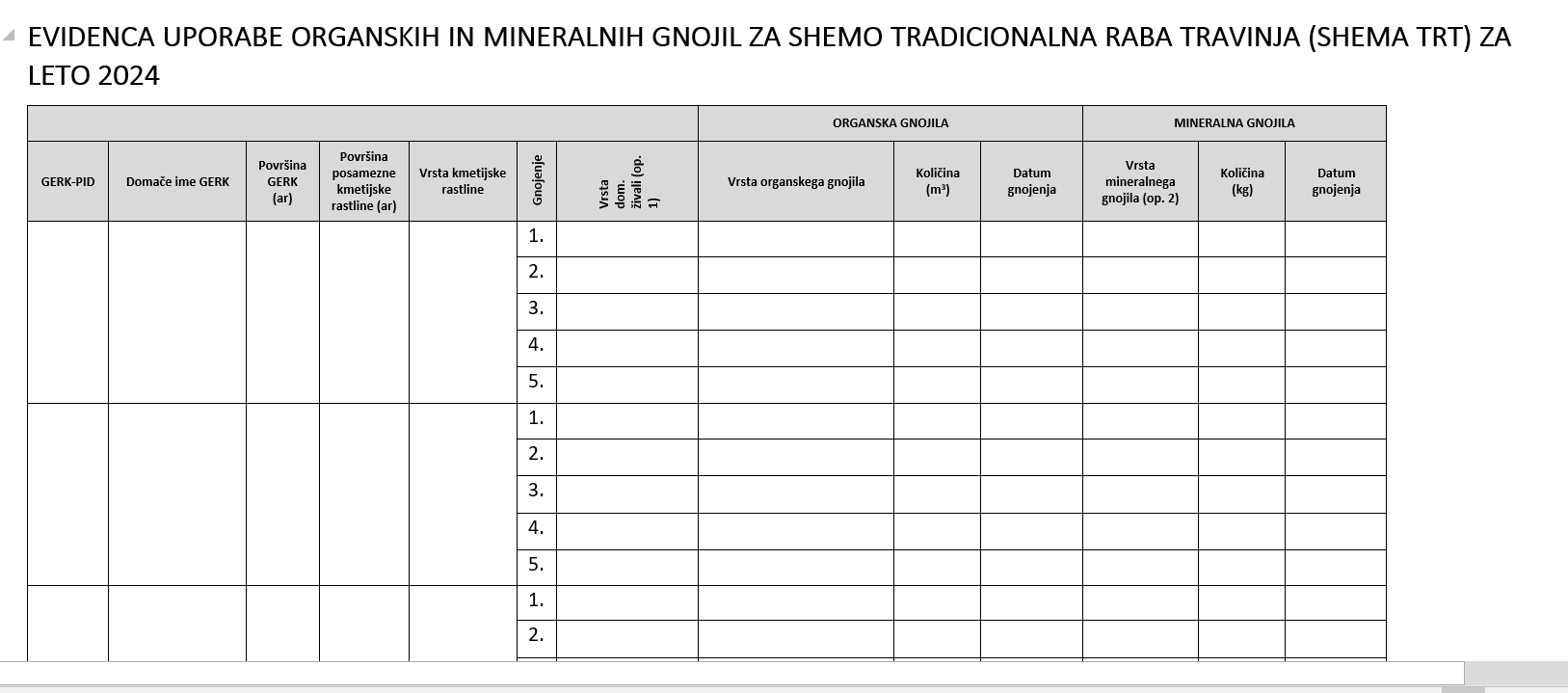 SOPO  - kontrolni sloji
SOPO  - kontrolni sloji
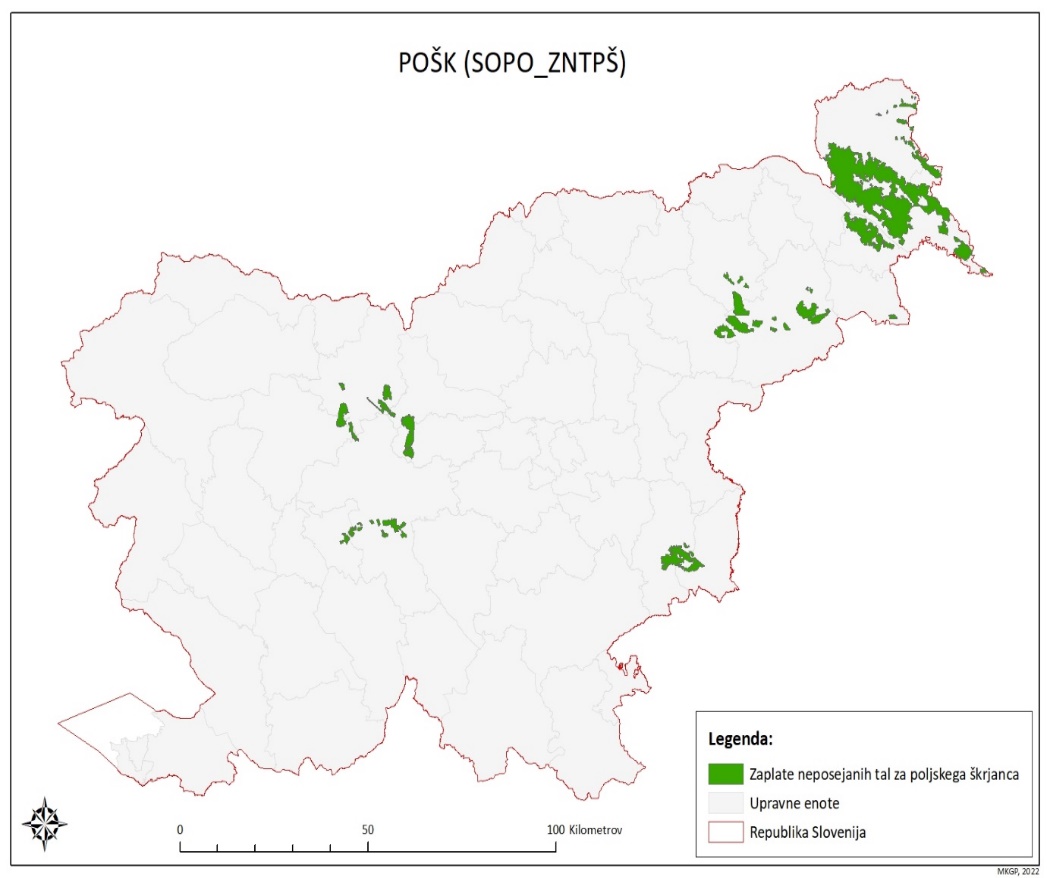 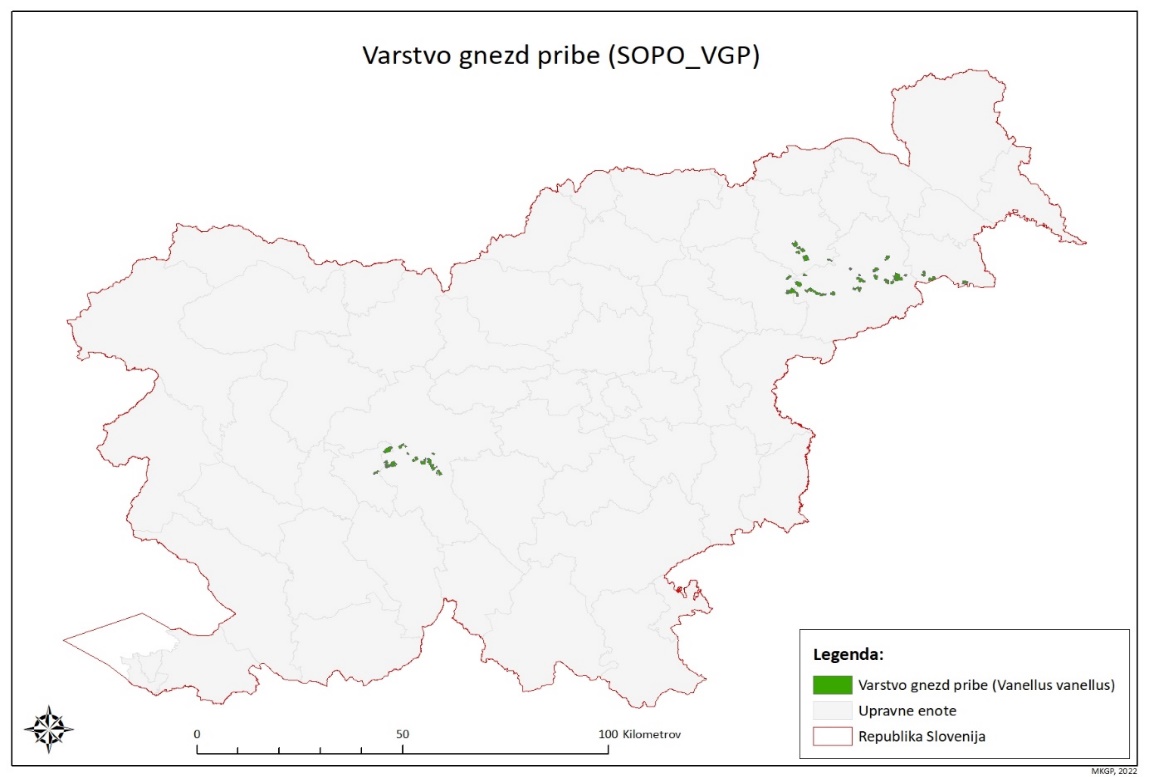 SOPO – kombinacije shem na isti površini N (Kombinacija ni možna)     prazno (kombinacija je možna)
INP 8.01 Ekstenzivno travinje (EKST)
INP 8.01 Ekstenzivno travinje (EKST)
INP 8.02 Tradicionalna raba travinja (TRT)
INP 8.02 Tradicionalna raba travinja (TRT)
INP 8.02 Tradicionalna raba travinja (TRT)
INP 8.01 Ekstenzivno travinje (EKST) ali  8.02 Tradicionalna raba travinja (TRT)
Primer: Kmet ima 7 ha travinja.
Obtežba < 0,9 GVZ/HA KZU                                                Obtežba >  0,9 GVZ/ha KZU


                   EKST                                                                            TRT


Vključi vseh 7 ha TT.                                                             Vključi največ 1,4 ha  
                                                                                       (za 20% izriše poligon znotraj GERK 1300)

45,65 €/Ha =   319, 55€                                                                                                             129€/Ha=    181€
Brez FFS in min. gnoji + ni dovoljen prevzem org.gnojill + ostali pogoji
Brez FFS in dušikovih min.gnojil ; dovoljeno le 40kg N /ha na leto iz org. gnojil+ ostali pogoji
INP 8.03 Gnojenje z organskimi gnojili z majhnimi izpusti v zrak (NIZI)
INP 8.03 Gnojenje z organskimi gnojili z majhnimi izpusti v zrak (NIZI)
INP 8.03 Gnojenje z organskimi gnojili z majhnimi izpusti v zrak (NIZI)
NIZI: najmanj 15 m3 porabljenih organskih gnojil na ha.
NIZI na območju HAB : najmanj 5 m3 porabljenih organskih gnojil na ha in ne več kot 10 m3 (s tem se zadosti pogoju na HAB le 40 kg N iz organskih gnojil na hektar na leto).
INP 8.03 Gnojenje z organskimi gnojili z majhnimi izpusti v zrak (NIZI)
.
INP 8.03 Gnojenje z organskimi gnojili z majhnimi izpusti v zrak (NIZI)
INP 8.03 Gnojenje z organskimi gnojili z majhnimi izpusti v zrak (NIZI) –  1. PRIMER
INP 8.03 Gnojenje z organskimi gnojili z majhnimi izpusti v zrak (NIZI) –  1. PRIMER
IZRAČUN NIZI:
► Razpoložljiva količina tekočih organskih gnojil se izračuna na način: 
20 govedi* 17,50 m3 (priloga 10, tabela slajd 16) = 350,6 m3 
350,6 m3/10 ha (Zahtevek NIZI) = 35,6 m3/Ha (preveritev 15 m3 na ha za NIZI  ---- KMET DOBI IZPLAČANIH VSEH 10= HA NIZI, ker zadosti meji vsaj 15 m3 na hektar. V izračunu razpoložljive količine gnojevke se 150 m3 prevzete gnojnice ne upošteva!
►  Za preveritev upoštevanja pravil nitratne uredbe pa se upošteva tudi prevzem gnojnice – preveritev mej iz nitratne uredbe (Uredba o varstvu voda ….):
20 govedi nad dve leti predstavlja, v skladu s prilogo 1 nitratne uredbe, 1400kg N (20*70kg)
prevzeta goveja gnojevka 150 m3 predstavlja v skladu s prilogo 2 nitratne uredbe = 600 kg N (150m3*4) 
Nosilec ima skupaj 2000 kg N. Preveritev zgornje meje N /HA KZU iz nitratne uredbe= 2000kg N/15 KZU= 133 kg N/Ha , meja nitratne ni presežena.
Dodatno:   V mejnih primerih, kjer za prijavljene hektarje NIZI doma proizvedena tekoča organska gnojila ne bi zadoščala pogoju vsaj 15 m3 na hektar iz uredbe, bi neupoštevanje prevzete gnojnice prišlo do izraza. 
Npr. če bi kmet namesto 20 govedi redil le 8 govedi bi razpoložljiva količina tekočih organskih gnojil znašala 140 m3. V izračunu razpoložljive količine gnojevke se 150 m3 prevzete gnojnice ne upošteva. 
Kmet v tem primeru ne zadosti pogoju iz uredbe vsaj 15 m3 na hektar (140 m3/10 ha NIZI) in bi v skladu s katalogom upravnih sankcij (priloga 11 uredbe o neposrednih plačilih) bil deležen 20% znižanja plačila na shemo.
INP 8.03 Gnojenje z organskimi gnojili z majhnimi izpusti v zrak (NIZI) –  2. PRIMER
► IZRAČUN NIZI:
Razpoložljiva količina tekočih organskih gnojil se izračuna na način: 
2013 (prašičev) * 2,32m3 (sistem gnojevka)=4.670,16 m3
Zaradi preseganja meje nitratne uredbe kmet odda gnojevko v količini 2.800 m3.
Oddaja se upošteva pri izračunu razpoložljive količine tekočih organskih gnojil na način: 
4.670,16 – 2.800 = 1.870,16 m3
1870,16 m3/54 ha KZU= 34 m3/ha (Preveritev vsaj 15m3 na hektar za NIZI). Kmet prejem plačilo za vseh 54 ha.
Če ne bi izvedel oddaje organskih gnojil in bi presegel pravila nitratne uredbe glede obsega dušika (170kg N/ha KZU) bi v skladu s katalogom upravnih sankcij imel kršitev znižanje plačila za 80% na shemi (na vseh površinah KZU).
►  Izračun za preveritev upoštevanja mej iz nitratne uredbe:
11,2 kg N/žival (priloga 1 nitratne uredbe) * 2013 živali prašičev pitancev= 22.545,6 kg N
22.545,6 kg N / 54 ha = 417,511 kgN/ha (Preseže mejo 170 kg N/ha KZU)
Oddaja: 2800m3 * 5 kg/m3 (Priloga 2 nitratne uredbe) = 14.000 kg N
Dušik na KMG: 22.545,6 kg N - 14.000 kgN =8.545,6 kg N
Obremenitev z N: 8.545,6 kg N / 54 ha = 158 kg N/ha   (meja iz nitratne uredbe je OK, je pod 170 kg N/ha KZU)
Zahtevek: Kmet ima 2.103 prašičev pitancev v turnusu, 54 ha površin KZU in ves KZU prijavi za apliciranje NIZI, označi sistem z gnojevko.
INP 8.04 Shema dodatki za zmanjšanje emisij amonijaka (INHIBIT) in TGP (KRMDOD)
OD LETA 2024!
Dve kmetijski praksi (nosilec lahko izbere le eno in je upravičen do plačila)
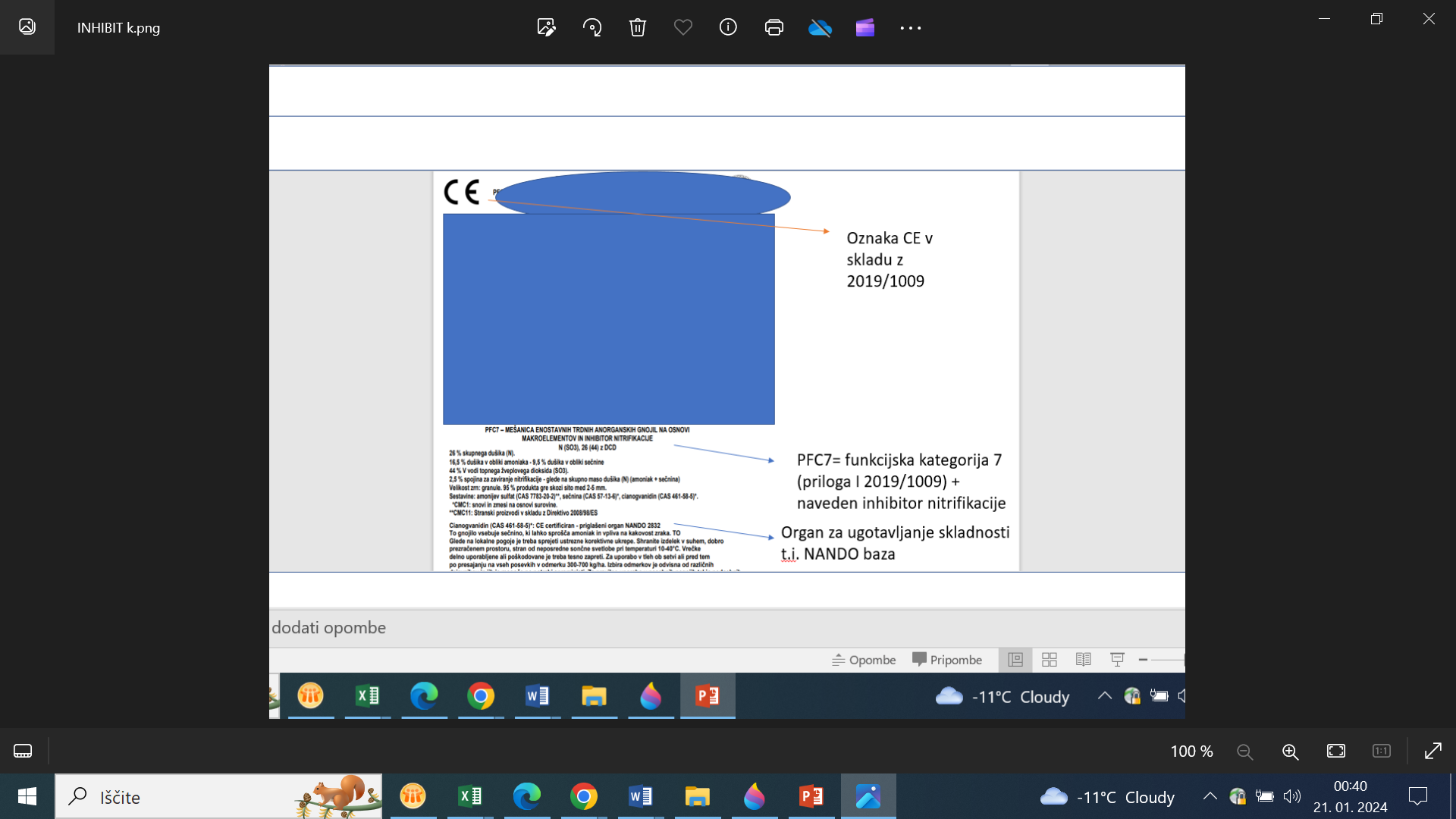 Nosilec evidenco pošlje na aktrp do 30.11. tekočega leta + račune in deklaracije.
Zahteva: Na površini iz zahtevka zagotovi porabo najmanj 50% dušika iz mineralnih gnojil z inhibitorjem glede na skupno količino porabljenega dušika iz mineralnih gnojil. Pri tem se podpora lahko uveljavlja za porabo najmanj 30 kg dušika iz mineralnih gnojil z inhibitorjem na hektar – PRIMER:
SKUPAJ: 81 kg N brez inhibitorja in 105 kg N z inhibitorjem =kar pomeni, da skupna poraba N znaša 186 kg, od tega je 105 kg N z inhibitorjem =
  ustreza zahtevam, minimalno 30kg N z inhibit + več kot 50% dušika iz min. gnoj. z inhibitorjem
1. gnojenje pomeni 27 kg N z INHIBIT
2. gnojenje pomeni 81 kg N –navadna min.gno. brez INHIBIT
3. gnojenje pomeni  78 kg N z INHIBIT (sestavljeno min. gnojilo)
Nosilec kmetijskega gospodarstva do 30. novembra tekočega leta pošlje agenciji kopije oznak, deklaracij in računov o nakupu krmnih proizvodov, ki vsebujejo ustrezen krmni dodatek.
Primer: 1 kg vsebuje 10 % pripravka NOP
Npr. pri doziranju 1 g NOP (v skladu z navodili proizvajalca) na kravo na dan (pomeni 10 g 10 % pripravka) . Za 365 dni pomeni 3,65kg NOP za 1 kravo.


Kombinacije z ostalimi shemami na isti površini: 
Kmetijska praksa INHIBIT, NIZI, NPP, ZEL, KONZ,POŠK, VGP (čeravno se NPP in ZEL izvajata po glavnem posevku kot naknadni posevek, shema INHIBIT, POŠK pa sta vezani na glavni posevek, je kombinacija na isti površini dovoljena, npr. shemo INHIBIT se izvaja na glavnem posevku, recimo koruzi, shema NPP pa se izvaja jeseni na isti površini kot naknadni posevek. Pri tem se za shemo INHIBIT šteje le uporaba mineralnih gnojil za glavni posevek).
S shemo TRT in EKST se ne more kombinirati ker imata prepoved mineralnih gnojil. Z shemo OGNTN in BIORAZTN se ne more kombinirati, ker rabe GERK trajni nasadi niso upoštevani pri INHIBIT (te kombinacije so preprečene že s prilogo 6 uredbe).
Kmetijska praksa KRMDOD se lahko kombinira z vsemi shemami.
INP 8.05 Naknadni posevki in podsevki - NPP
INP 8.05 Naknadni posevki in podsevki - NPP
INP 8.05 Naknadni posevki in podsevki - NPP
- Glavni posevek 2023: pšenica (setev jeseni leta 2022).
- Po spravilu pšenice julija 2023 setev mešanice dveh neprezimnih KMRS v mesecu juliju. Od tukaj naprej brez uporabe FFS.
Zagotovi prisotnost zelenega pokrova mešanice dveh KMRS (ali monokulture za medovito KMRS): od 15.8 do 15.10.
Začetek maja 2024: košnja mešanice dveh KMRS.
Nato maj 2024 uničenje mešanic dveh KMRS (vendar brez FFS).
Maj 2024 setev koruze. Koruza je tudi kot glavni posevek prijavljena na ZV za 2024.
Primer, ki ustreza pogojem upravičenosti za NPP:
INP 8.05 Naknadni posevki in podsevki – NPP  (ŠIFRANT KMRS – delovna verzija do objave)
INP 8.06 Ozelenitev ornih površin preko zime - ZEL
Primer: 
Kmet ima 4 ha ornih površin. 2 ha ozimni ječmen in  2 ha koruzo za zrnje. 
Naštete KMRS so glavni posevek 2023.
- Na 2 ha koruze opravi žetev oktobra 2023, nato opravi setev mešanice dveh KMRS, ki jih prijavi za ZEL.  
- Zeleni pokrov mešanice mora biti prisoten od 15. novembra do 15. februarja. Ves čas se herbicidi ne smejo uporabljati.
- Pred glavnim posevkom 2024 mora biti zeleni pokrov mešanice uničen vendar brez uporabe herbicidov.
- Na isti površini ni možna kombinacija z NPP. Lahko pa na 2 ha kjer je bil glavni posevek ozimni ječmen odda zahtevek za NPP.
INP 8.06 Ozelenitev ornih površin preko zime – ZEL   - šifrant KMRS (delovna verzija do objave)
INP 8.07 Konzervirajoča obdelava tal (KONZ)
Primer:
► Kmet spomladi leta 2023 na konzervirajoč način pripravi njivo GERKPID 1111111 in na njej seje koruzo.  
Pri tem 1 x uporabi herbicid.                   Koruza je glavni posevek na ZV za leto 2023 in na njej lahko za 2023 prijavi KONZ.

- Istega leta jeseni kmet pripravi isto njivo GERKPID 1111111 na konzervirajoči način in na njej seje ozimno žito (pšenico). 
- Pšenica je glavni posevek 2024 in na njej lahko za 2024 prijavi KONZ.
- (Herbicid lahko uporabi spomladi 2024. Jeseni 2023 ga ne sme uporabiti).Glede uporabe herbicida po zaključenem izvajanju zahtev KONZ na glavnem posevku, se pripravlja pisno pojasnilo. Potrebna je dodatna uskladitev s strokovnimi službami,  da se razrešijo vse možne situacije, ki so nastale zaradi dodane možnosti izvajanja KONZ na naknadnih posevkih z letom 2024.
INP 8.08 Shema Zaplate neposejanih tal za poljskega škrjanca  (POŠK)
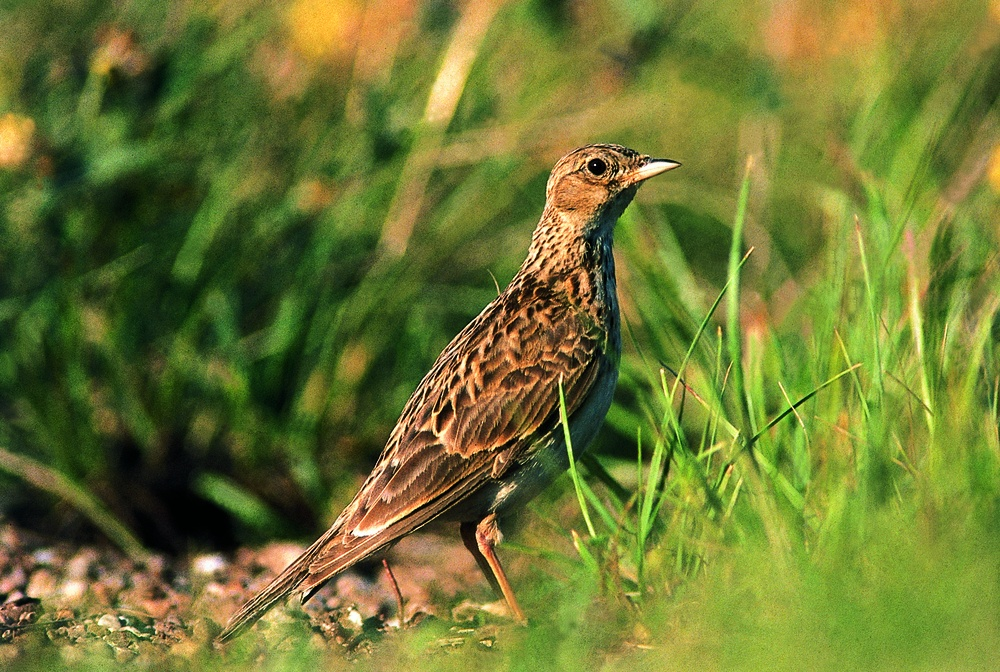 INP 8.08 Shema Zaplate neposejanih tal za poljskega škrjanca  (POŠK)
INP 8.08 Shema Zaplate neposejanih tal za poljskega škrjanca  (POŠK)
INP 8.08 Shema Zaplate neposejanih tal za poljskega škrjanca  (POŠK)
Primer:
Korekcijski faktor iz uredbe, ker je plačilo na hektar in ne na zaplato: Na kmetijski parceli, ki je posajena s z zadevno kmetijsko rastlino, mora biti na površini do vključno 0,5 ha kmetijske parcele prisotna ena zaplata neposejanih tal. Pri tem se za namen sheme uporabi korekcijski faktor, s katerim se ena zaplata neposejanih tal šteje za 0,5 ha. Pri uporabi korekcijskega faktorja se za 0,5 ha vedno šteje le ena zaplata neposejanih tal, neodvisno od števila zaplat na kmetijski parceli površine do 0,5 ha.
- Če bi kmet na npr 0,7 ha namesto potrebnih 2 zaplat zagotovil 3 zaplate to ne vpliva na višino plačila.
- Če bi na 0,7 ha zagotovil le eno zaplato, ustrezno izriše poligon in prejme plačilo le za eno zaplato. Ne rabi prijaviti vseh ornih površin v to shemo.
INP 8.09 Varstvo gnezd pribe (VGP)
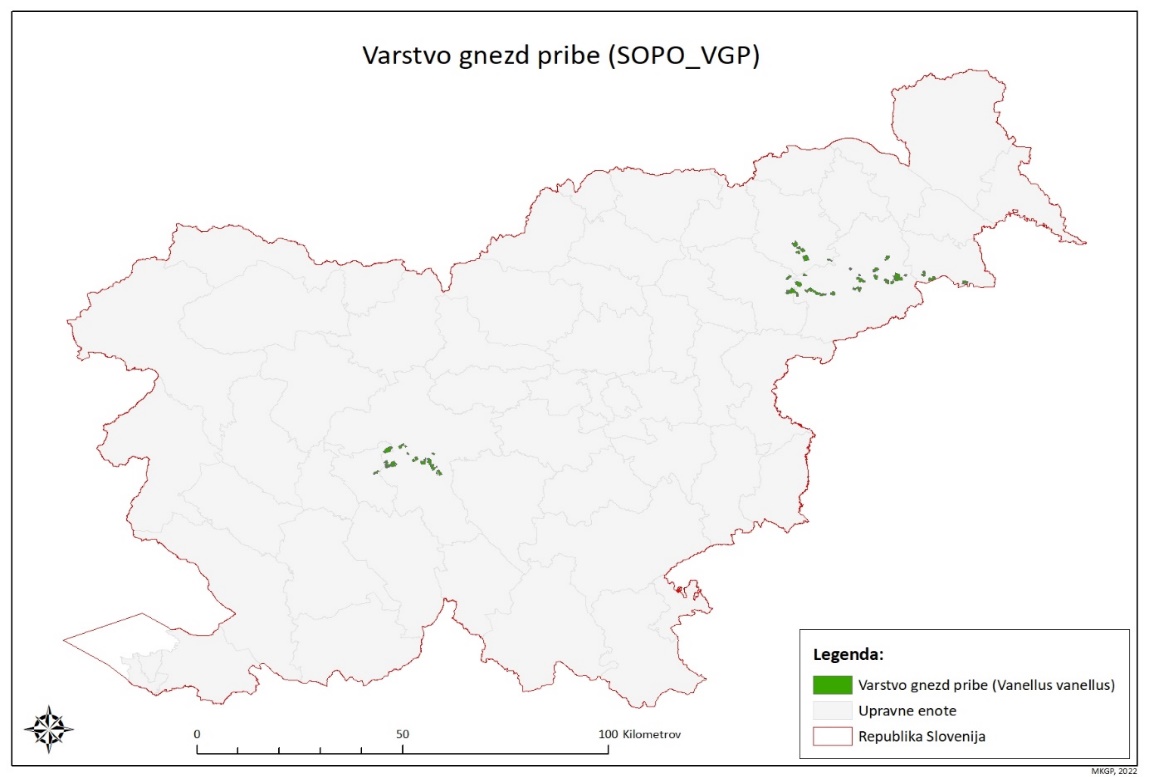 INP 8.09 Varstvo gnezd pribe (VGP)
INP 8.09 Varstvo gnezd pribe (VGP)
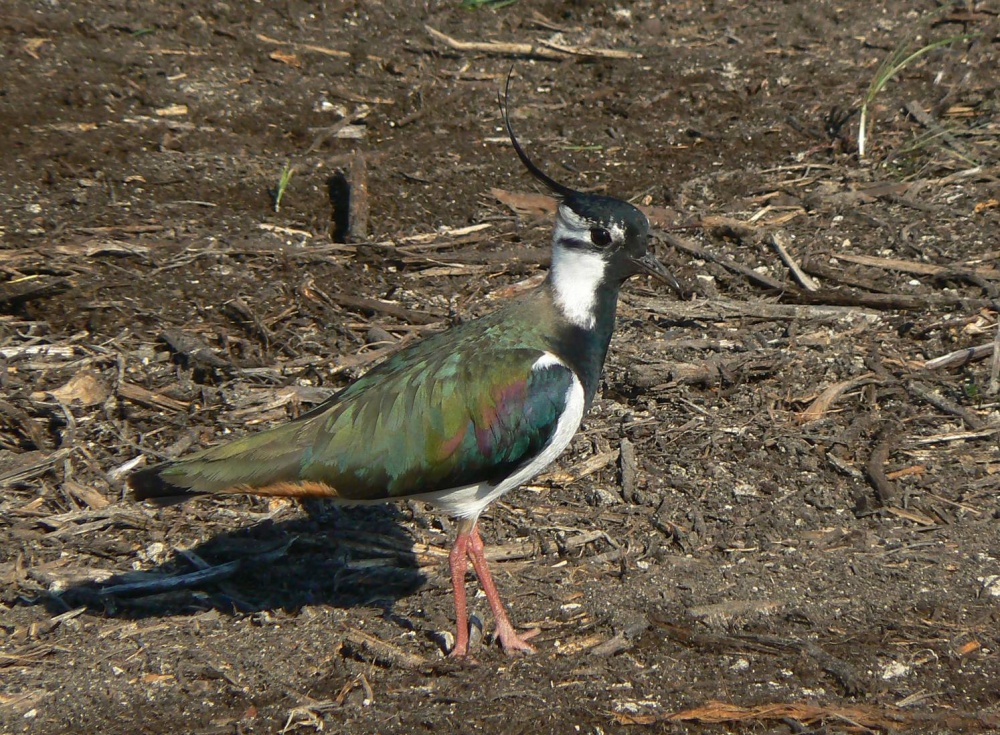 INP 8.09 Varstvo gnezd pribe (VGP)
INP 8.10 Uporaba le organskih gnojil za zagotavljanje dušika v TN (OGNTN)
INP 8.11 Ohranjanje biotske raznovrstnosti v trajnih nasadih - BIORAZTN
INP 8.11 Ohranjanje biotske raznovrstnosti v trajnih nasadih - BIORAZTN
INP 8.11 Ohranjanje biotske raznovrstnosti v trajnih nasadih - BIORAZTN
INP 8.11 Ohranjanje biotske raznovrstnosti v trajnih nasadih - BIORAZTN
INP 8.11 Ohranjanje biotske raznovrstnosti v trajnih nasadih – BIORAZTN (delovna verzija do objave)
Šifrant KMRS za cvetoči pas:
HVALA ZA POZORNOST.
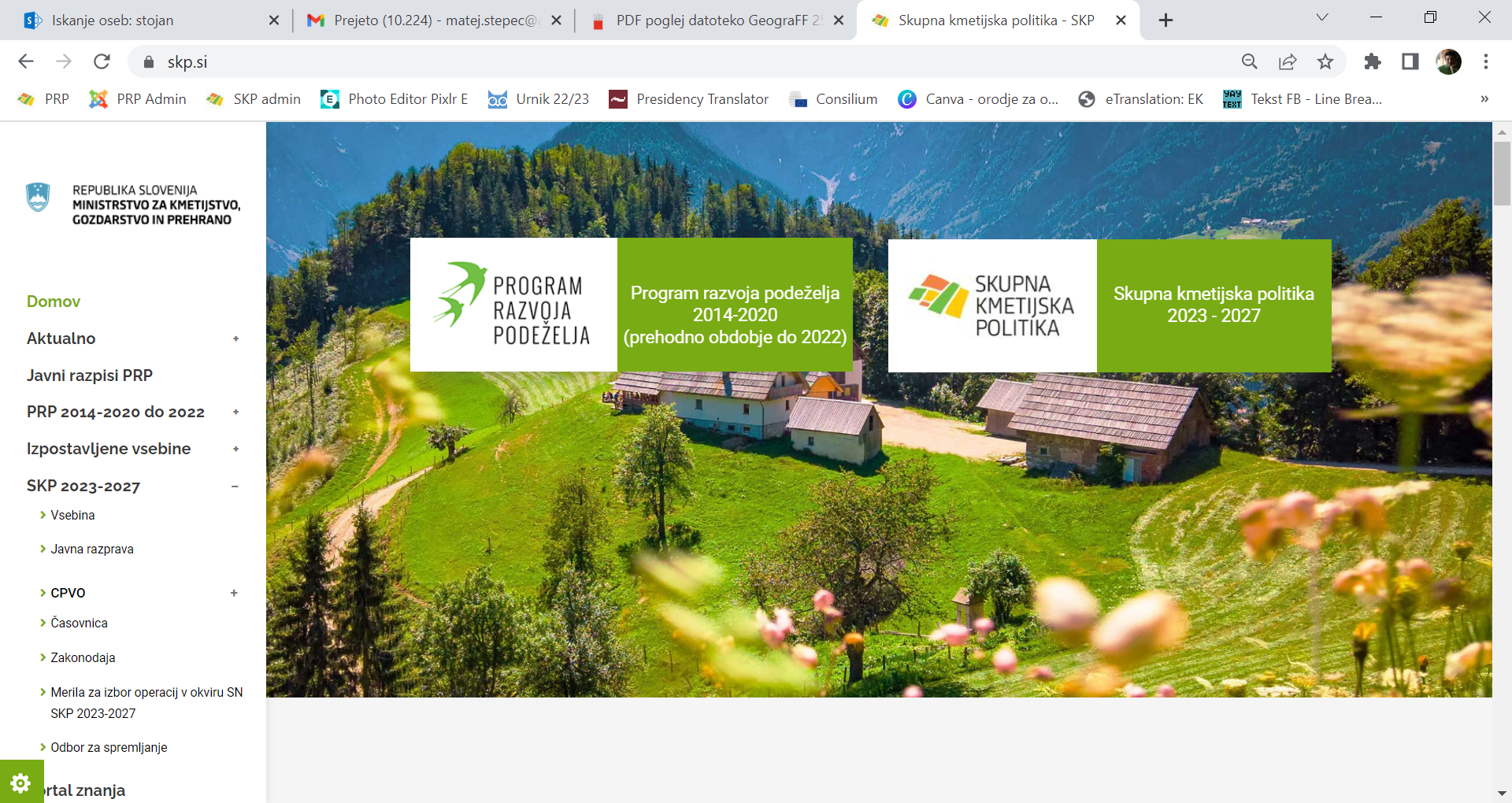 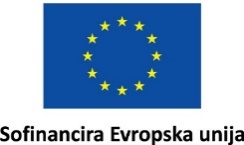 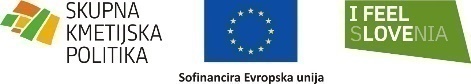